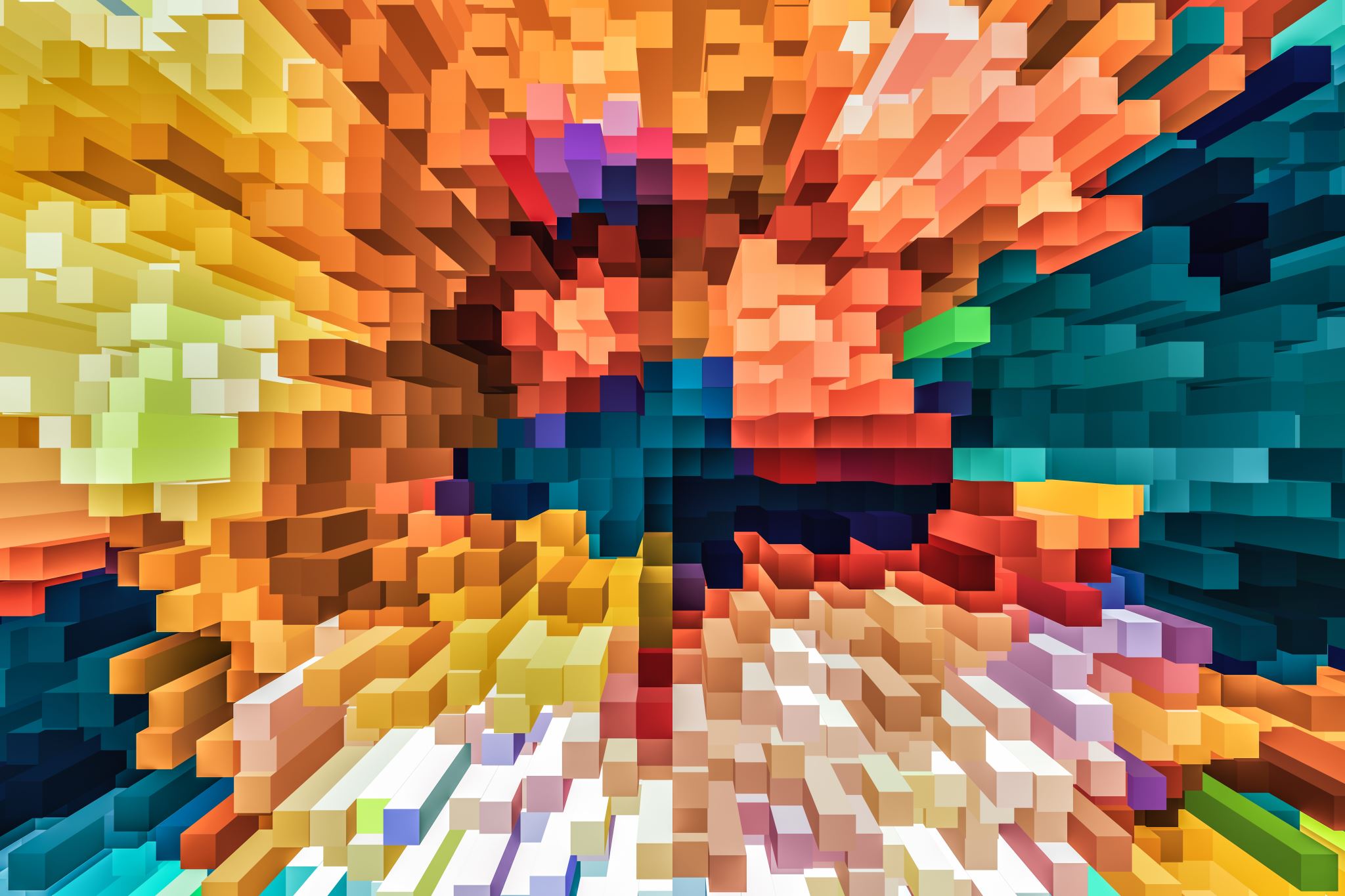 How to read like a writer
Mike Bunn
By Prof. Laura Westengard
Before you Start Reading
Do you know the author’s purpose for this piece of writing?
Do you know who the intended audience is for this piece of writing?
In what genre is it written?
Is this a published or a student-produced piece of writing? 
Is this the kind of writing you will be assigned to write yourself?
As You Are Reading
What is the author’s purpose for this piece of writing?
Who is the intended audience?
How effective is the language the author uses? Is it too formal? Too informal? Perfectly appropriate?
What kinds of evidence does the author use to support his/her claims? Does he/she use statistics? Quotes from famous people? Personal anecdotes or personal stories? Does he/she cite books or articles?
How appropriate or effective is this evidence? Would a different type of evidence, or some combination of evidence, be more effective?
Are there places in the writing that you find confusing? What about the writing in those places makes it unclear or confusing?
How does the author move from one idea to another in the writing? Are the transitions between the ideas effective? How else might he/she have transitioned between ideas instead?
What Should You Be Writing as You are Reading?
What is the technique the author is using here?
Is this technique effective?
What would be the advantages and disadvantages if I tried this same technique in my writing?